CROP PRODUCTION -SUMMARY
SUMMARY
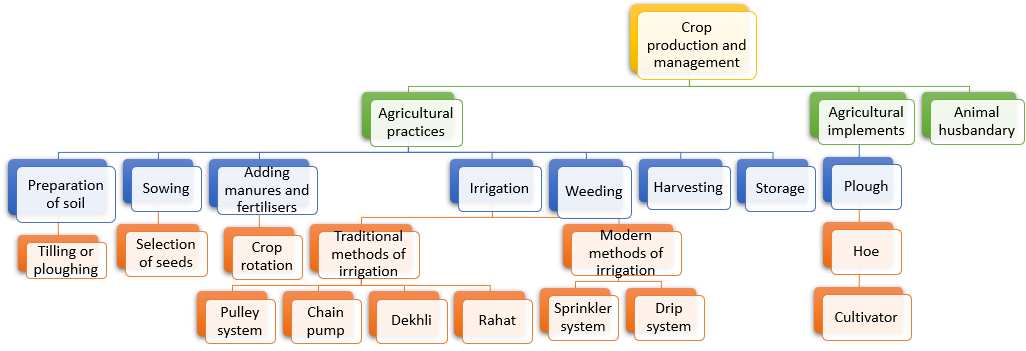 MM Index